Retail CFO Survey Results Key Trends & Industry Predictions
March 8, 2023
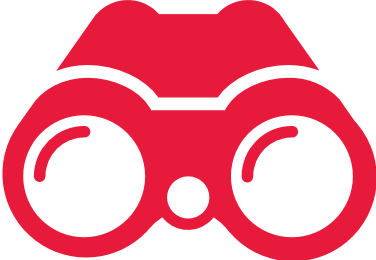 Agendafor Today
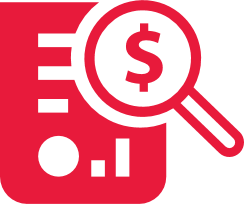 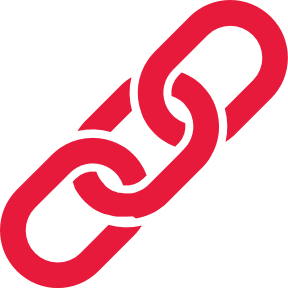 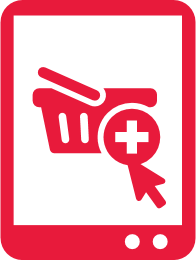 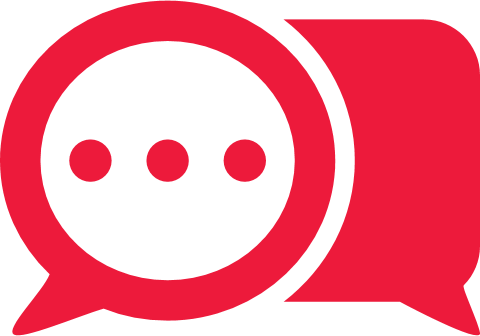 Retail CFO Survey Results: Key Trends & Industry Predictions
With You Today
Retail CFO Survey Results: Key Trends & Industry Predictions
Retailers Outlook for 2023
Retailers are approaching this year with cautious optimism.
TOP TWO RISKS:
35%
36%
said economic volatility is top risk
said falling behind on tech is top risk
This perhaps underlines the main takeaway for the year: Invest in tech now to stay competitive in a turbulent economic market.
Retail CFO Survey Results: Key Trends & Industry Predictions
[Speaker Notes: We expect 2023 to still have challenges, especially H1
Key concerns: high interest rates, high inflation, high inventory levels
Retailers’ main goals should be cost optimization – not cost cutting – and improving sell through
We expect consumer spending is going to be hard to predict 
What does the landscape look like?
Record numbers of customers using buy now, pay later methods. 2023 will be the “pay later” portion and consumers are entering the year with high credit card debt. 
High levels of consumer debt may further curb spending and impact retail sales. 
High interest rates making it difficult for retailers – especially distressed retailers – to take on new debts that may need to either grow or stay afloat]
Retailers Outlook for 2023
IF RETAILERS WANT TO BE SUCCESSFUL IN 2023, THEY NEED TO DO THREE THINGS:
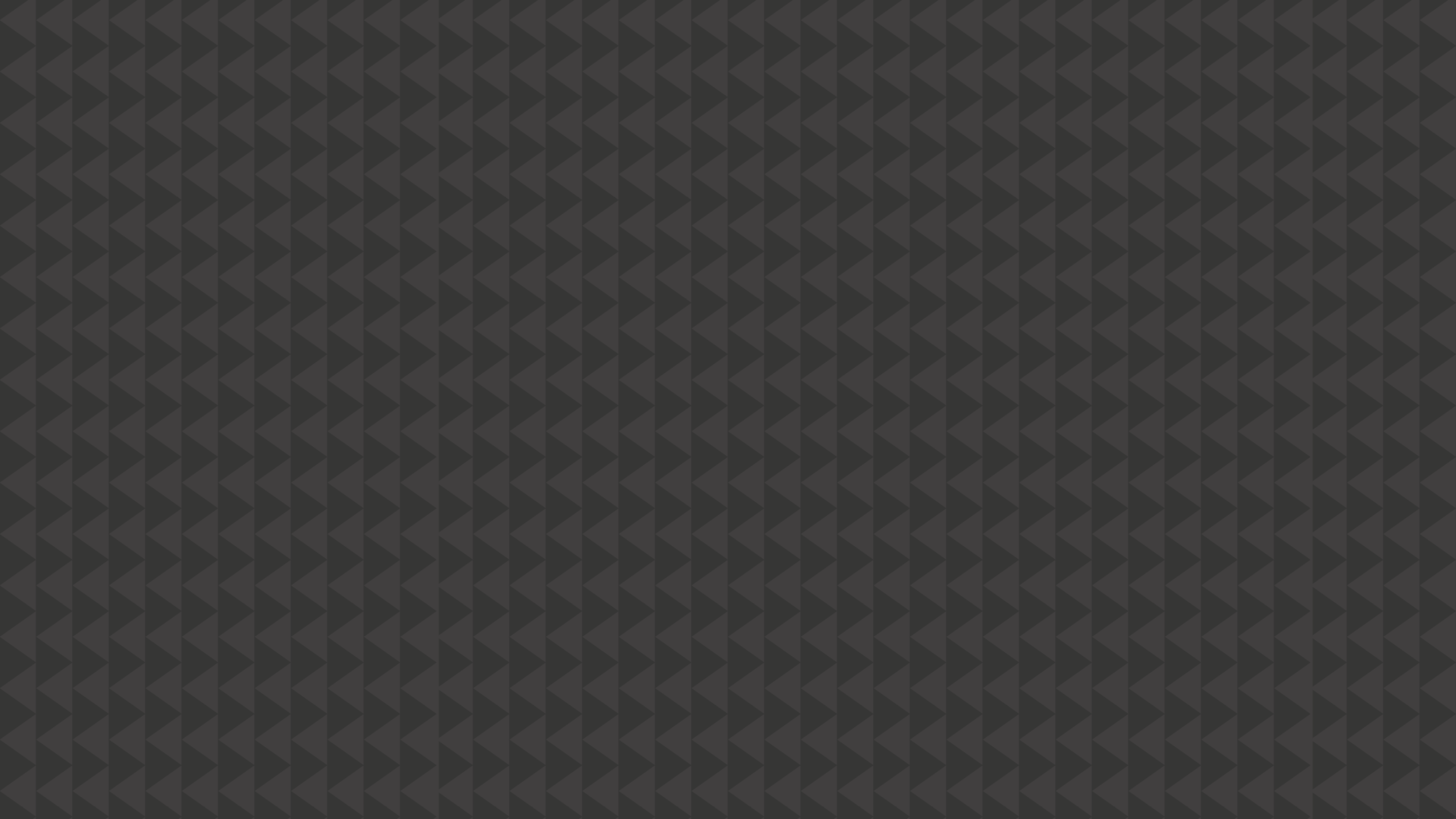 Monitor their global supply chains
Have strong (and different) strategies for retaining and attracting customers
Revisit their cost infrastructures
2
3
1
Retail CFO Survey Results: Key Trends & Industry Predictions
[Speaker Notes: Improving margins will be the name of the game or the "holy grail" if you will
If retailers want to be successful in 2023, they need to do three things: 
Have strong (and different) strategies for retaining and attracting customers
Revisit their cost infrastructures
Monitor their global supply chains]
Distress & Bankruptcy: Cautious Optimism Ahead
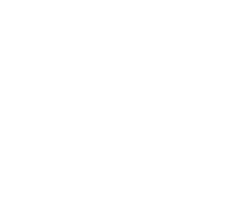 2023 Will Be About Capturing Wallet Share
Retail CFO Survey Results: Key Trends & Industry Predictions
DISTRESS & BANKRUPTCYWhere We Are, Where We're Going
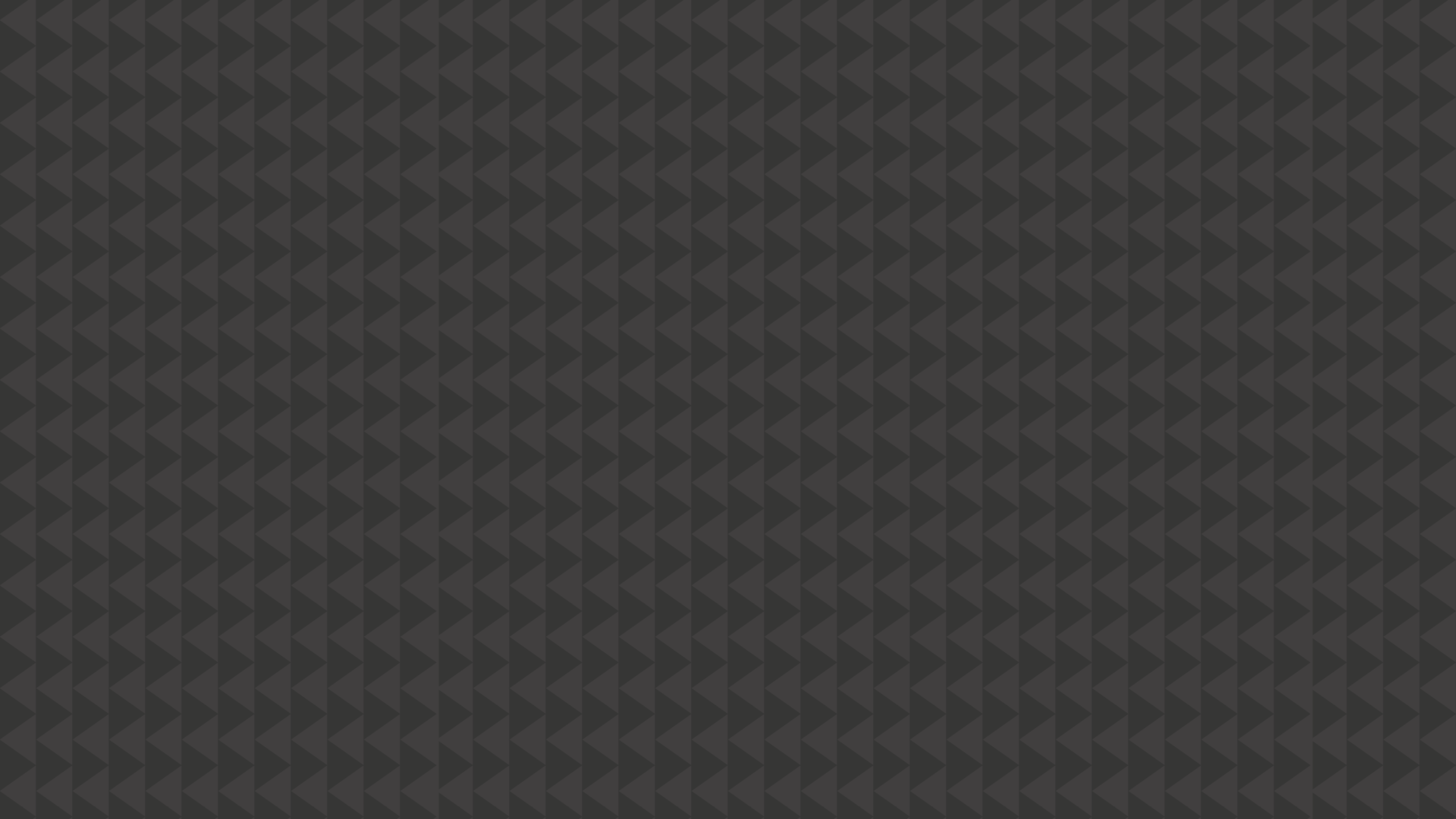 2022
Relatively quiet year for retail bankruptcies
Holiday season not as strong as many hoped
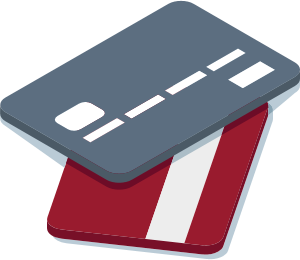 What should retailers focus on to remain competitive?
Capturing wallet share to maximize sell through and clear out remaining inventory.
2023
Off to a somewhat rocky start with multiple bankruptcies announced
Retail CFO Survey Results: Key Trends & Industry Predictions
[Speaker Notes: Capturing wallet share: 
To capture wallet shares, retailers will need to develop creative marketing and promotional campaigns that target specific consumers and provide an exceptional client experience. 
Ongoing promotions and personalized recommendations are key to customer retention/loyalty – which is especially critical during economic headwinds.     
Matching consumers to the right products will be key to increase sales and rework inventory

To be sure, 2023 is going to be a delicate balancing act for retailers. 
Retail executives should look toward options for restructuring or refinancing sooner rather than later if they feel the business is at risk for bankruptcy.
33% of retailers are planning to restructure or reorganize
But the good news remains, we don’t expect retailers flocking to file bankruptcies
It’s likely we will see more distressed M&A activity, with suitors wanting to take over a distressed company and take it to the next level. 
For some distressed companies, it's not just about debt. Some have fundamental business problems and a suitor might want to take over a distressed company but may want a bankruptcy filing to cleanse business issues.
So with the next filings we see, it’s likely you’ll see more of that.]
DISTRESS & BANKRUPTCYResiliency
Building resilience in 2023 will be critical 
Retailers look to take on more debt for two reasons
Strategies to consider amid economic headwinds:
Adjusting SKUs
Decreasing headcount
Revisiting payment structures
46%
of retailers plan to take on more debt in 2023
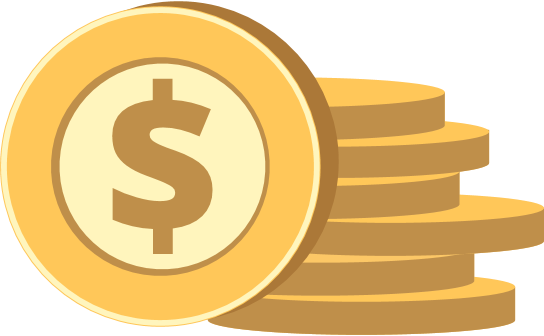 Retail CFO Survey Results: Key Trends & Industry Predictions
[Speaker Notes: 48% of retailers plan to take on more debt – this is likely to either build in a cushion for the bottom line or to make investments into stores/technology 
Retailers are also considering multiple strategies to prepare for a potential recession
Though, now, a recession less likely. However, still wise of retailers to build resiliency amid an uncertain macro-economic environment. 
Top strategies retailers are implementing:
Reducing overall inventory: 49% (TOP STRATEGY)
Adjusting cost structure of SKUs: 47%
Increasing promotional sales and discounts: 43%
Changing SKUs/orders: 34%]
DISTRESS & BANKRUPTCYProfitability Expectations
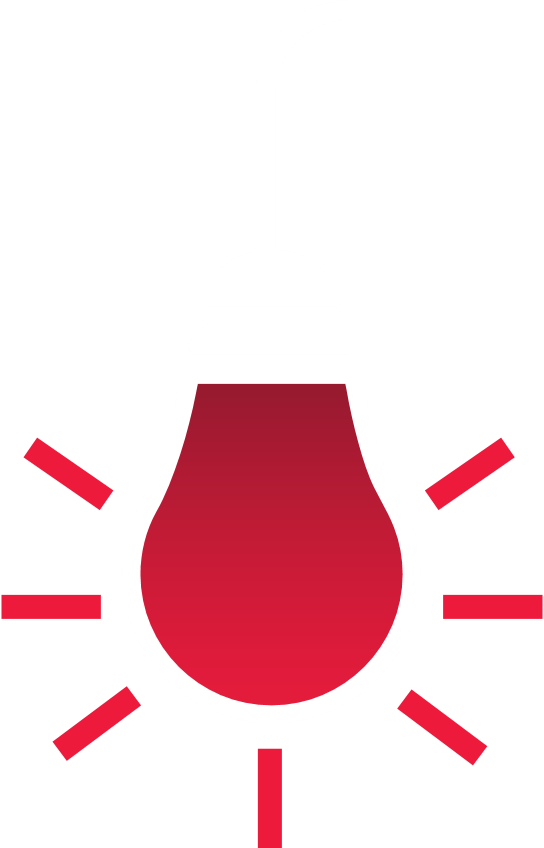 WHAT TO EXPECT IN THE YEAR AHEAD
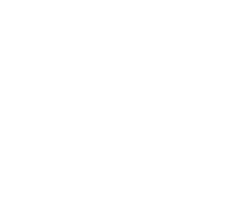 Cost optimization instead of cost cutting
Dampened profitability but bright spots remain
52% expect profitability to increase in 2023 by 1-25%
Retail CFO Survey Results: Key Trends & Industry Predictions
[Speaker Notes: Resilience is for all retailers. 
Building resilience into business models, operations, risk management approaches and cashflow planning is a critical strategy for both retailers with strong balance sheets and vulnerable ones.
Unlikely that this year will be the most profitable, but retailers can and should work to improve margins where they can.
And even brighter spot: Another 18% expect profitability to increase in 2023 by 26-50%
Retailers will need to get creative managing their costs
Look for ways to improve bottom line beyond raising sticker prices, as this is likely going to turn customers away in current economic environment.]
Supply Chain: Mitigating Inventory Challenges
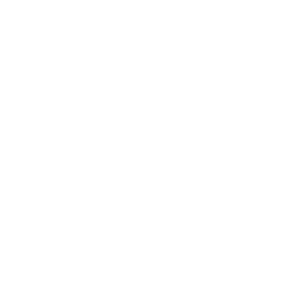 2023 Will be About Getting Inventory Forecasting Right
Retail CFO Survey Results: Key Trends & Industry Predictions
SUPPLY CHAINWhere We Are, Where We're Going
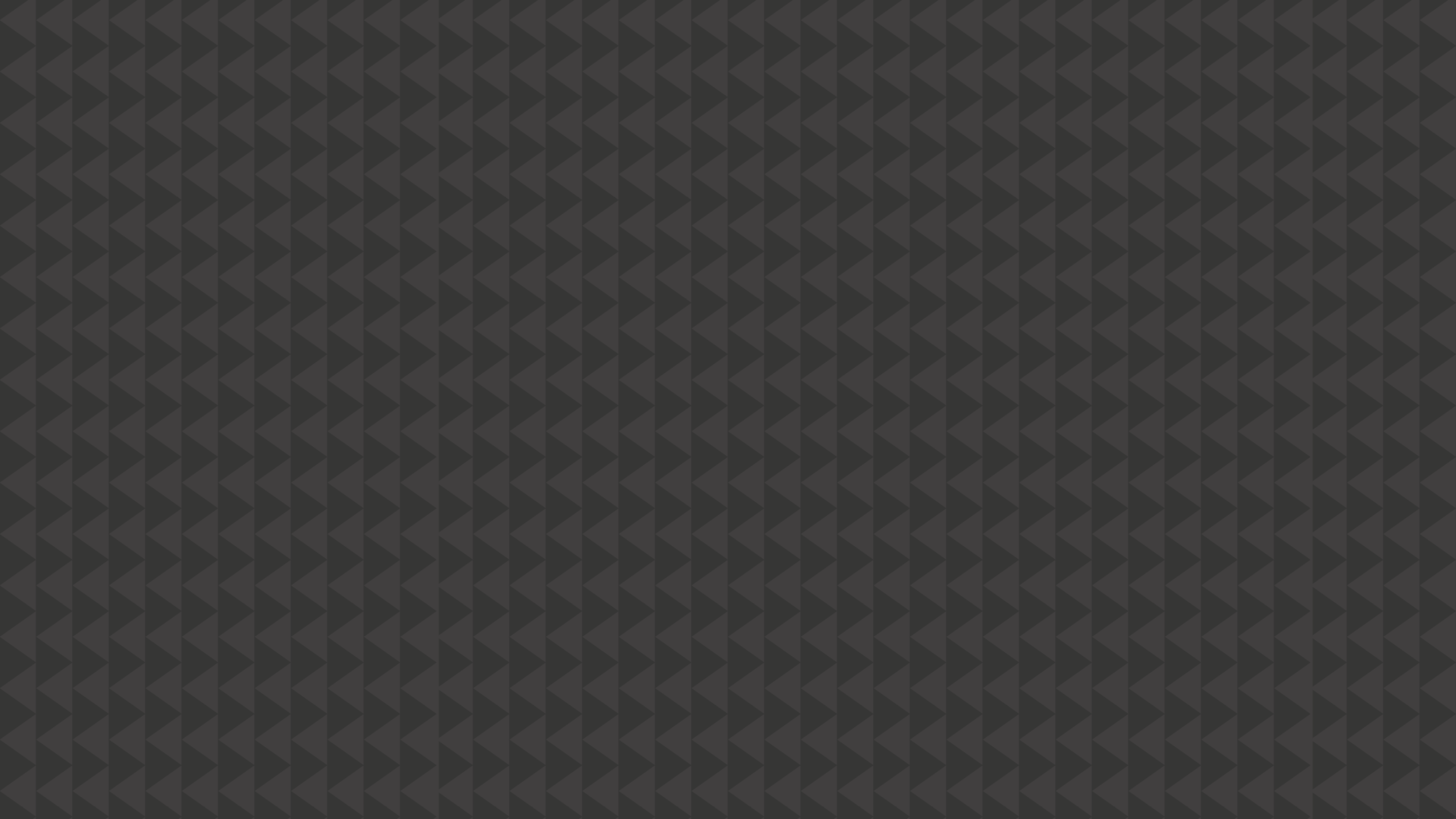 2020 - 2022
Retailers swung dramatically between inventory scarcity and excess
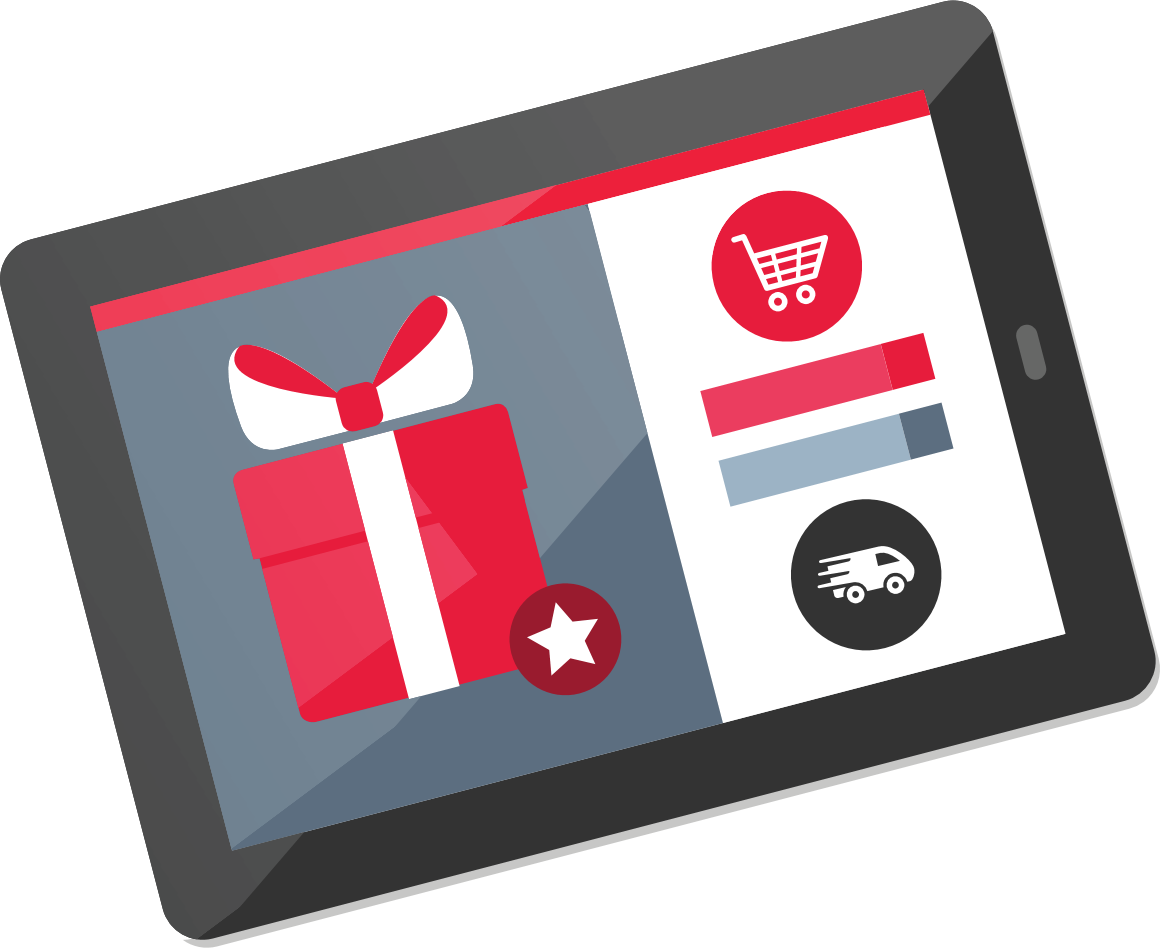 What should retailers do to remain competitive?
Invest in supply chain technology, including forecasting tools, to enhance visibility and stabilize inventory levels.
2023
Will be about getting inventory forecasting right
Retail CFO Survey Results: Key Trends & Industry Predictions
[Speaker Notes: Critical retailers zoom in on their forecasting to stabilize their inventory levels
Develop strategic promotional strategy around inventory – doing this is about leveraging data analytics and understanding future demand 
Invest in supply chain technology to address potential disruptions 
This is the number one action retailers plan to take to futureproof against disruptions 
Examples of technologies that can help retailers increase supply chain agility: 
Digital twin technology, cloud-based commerce networks, and delivery robotics.
Who is likely to be impacted the most by inventory issues?
Home goods, appliances and furniture sectors are going to feel this the most. 
Impacted by cost of borrowing going up, a slow housing market, and tight consumer budgets – all will lead to exacerbated slowed demand for home goods, etc.
To be sure: dramatic inventory issues won't be seen across the board. The sector you're in will matter.]
SUPPLY CHAINTechnology
46%
Investing in supply chain technology will be critical – this is the No. 1 action retailers plan to take to futureproof against potential disruptions
Consider an ahead-of-time supply chain model to better manage inventory and understand supply and demand shifts
Broaden de-risking strategies
of retailers expect supply & demand forecasting to be inaccurate this year
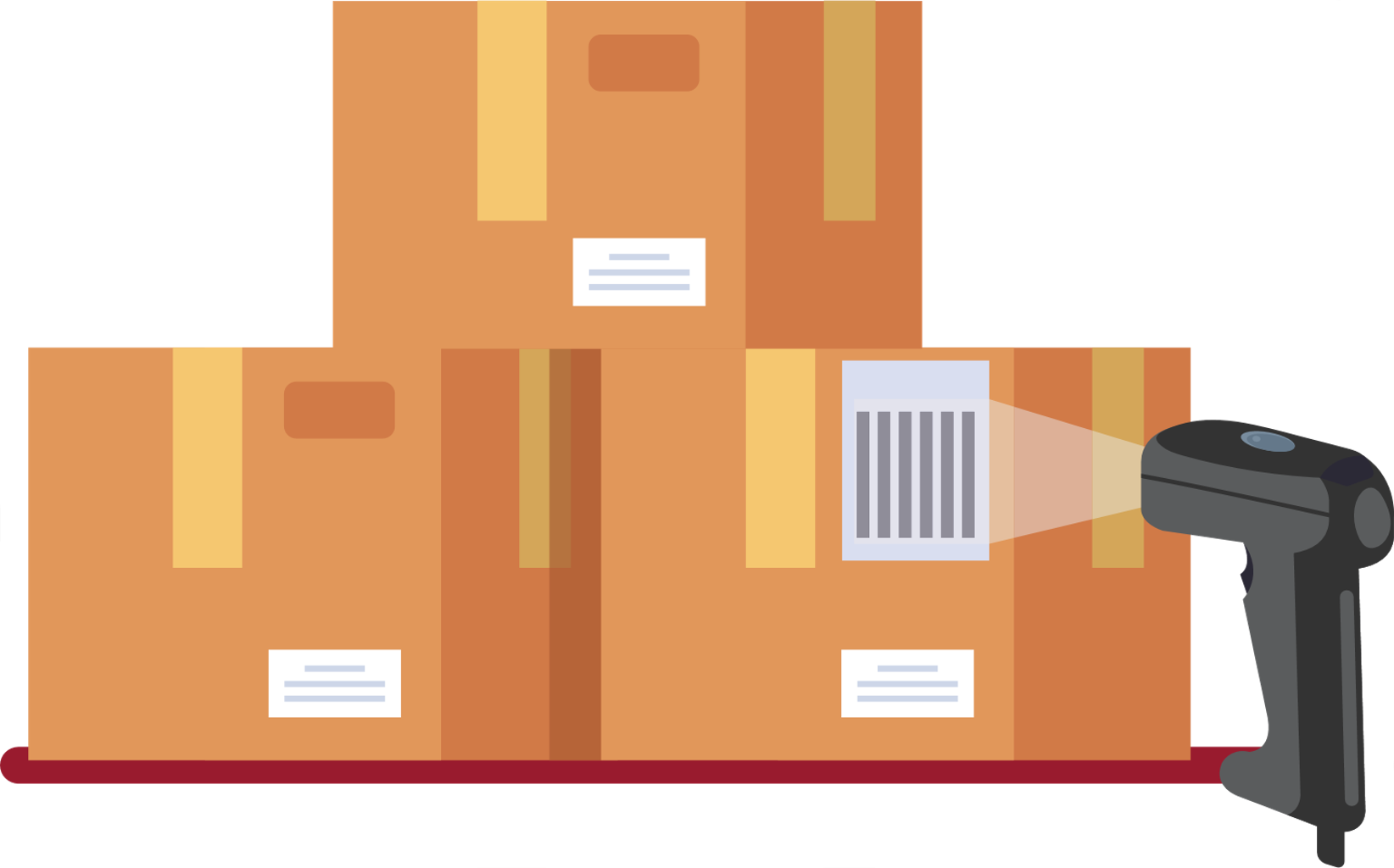 Retail CFO Survey Results: Key Trends & Industry Predictions
[Speaker Notes: As customers may pull back on discretionary spending, it's increasingly important that your store is where they make their purchases. 
Investment into tech is really about leveraging data in order to better forecast and predict demand – know your customer! 
This speaks to the ahead-of-time supply chain model
Guarding against future supply chain disruptions will also be critical in managing your inventory. 
To prepare for disruptions, here are some strategies retailers are pursuing:
Invest in supply chain technology: 45% in 2023, up from 34% in 2022
Identifying alternative or back-up suppliers: 38% in 2023, down from 49% in 2022
Conducting a supply chain risk assessment: 36% in 2023, down from 40% in 2022
Relocating sourcing to another country (non-U.S.): 26% in 2023, down from 30% in 2022
Particularly the last three bullets matter because retailers could be overlooking emerging supplier & manufacturer risks (UFLPA - Uyghur Forced Labor Prevention Act) 
These regulations are going to change the nature of supply chain management and require a new level of visibility
There is a ripple effect that regulation like this causes in a retailer’s supply chain network that we think CFOs should start exploring now
Discern how the manufacturers and suppliers you work with are complying and consider alternative or backup suppliers as needed]
SUPPLY CHAINTo Discount or Not to Discount?
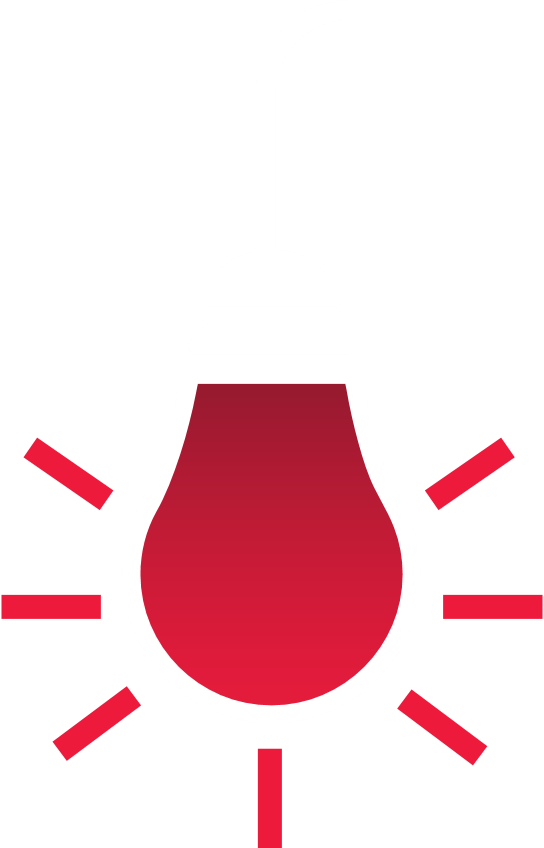 WHAT TO EXPECT IN THE YEAR AHEAD
Lean into personalization to customize inventory and boost sales
Different sub-segments will experience different pressures
Retailers likely to discount inventory
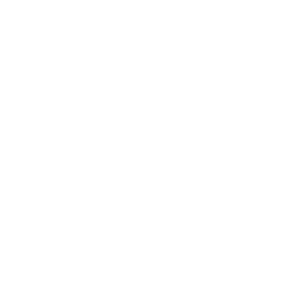 Retail CFO Survey Results: Key Trends & Industry Predictions
[Speaker Notes: While 51% of retailers indicated in October 2022 they would attempt to raise prices again in 2023, we no longer think this is likely. 
Retailers need to discount to improve sales
Customers won’t tolerate higher prices
 To sell inventory that is piling up, discount  products. But recognize that discounting hurts profits.
 2023 will be a delicate balancing act
Goes back to cost optimization strategies needing to be woven in
 For others who remain firm on increasing prices, doing so must be done extremely thoughtfully. 
 Consider other options to offset rising costs in lieu of price hikes.
I.e., potentially charge for returns]
Digital Innovation: Customer Analytics Are Key
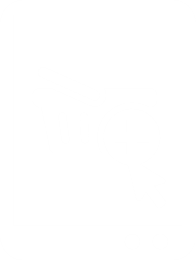 2023 Will be About Fueling Growth Through Optimized CX
Retail CFO Survey Results: Key Trends & Industry Predictions
DIGITAL INNOVATIONWhere We Are, Where We're Going
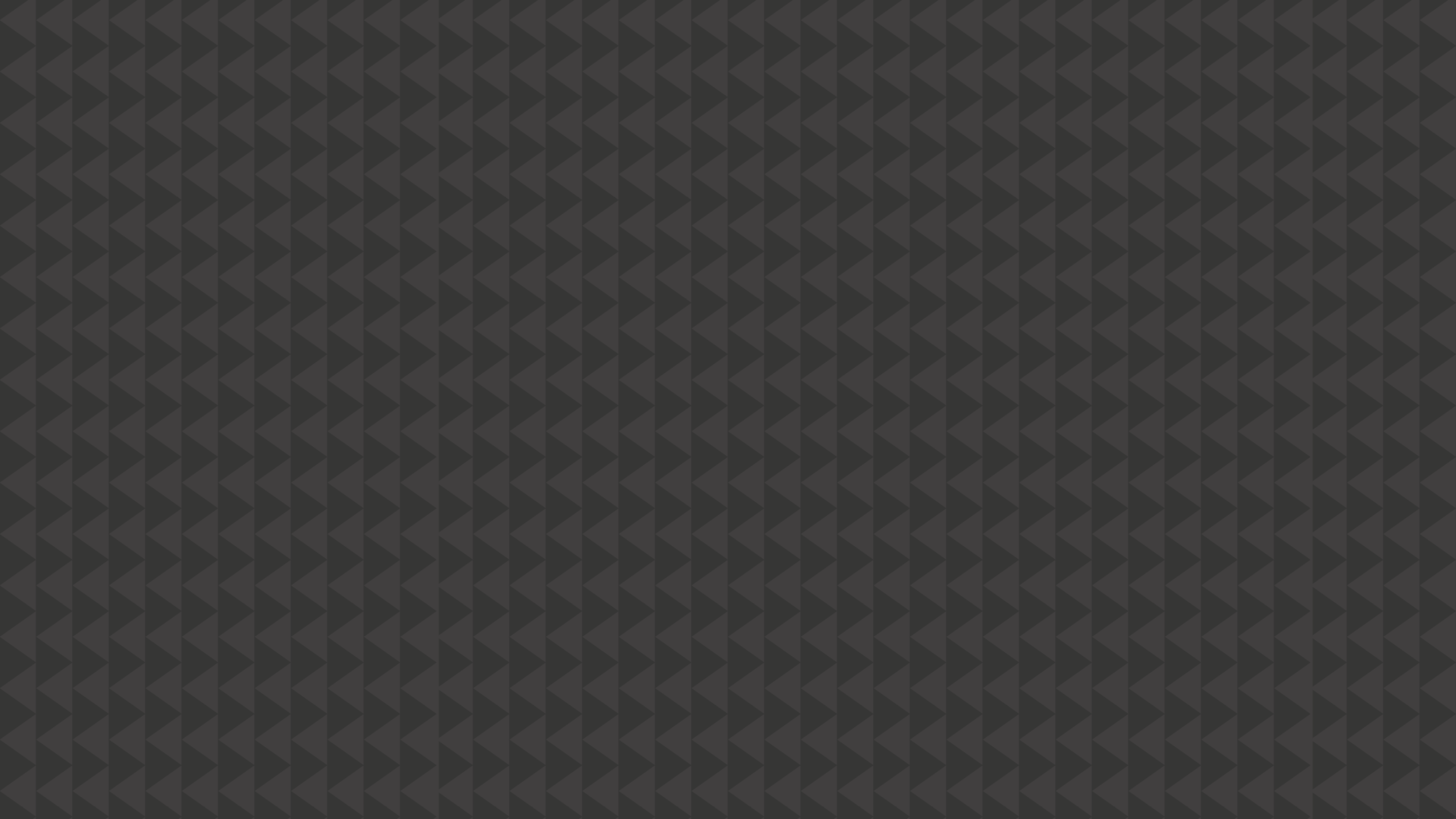 2022
Was the year specialty retailers sped ahead in the race to innovate
88% of specialty retailers saw profit growth between 1-25% over the last 12 months, compared to 62% of retailers overall
What should retailers do to remain competitive?
Don't delay technology adoptionor put off digital transformation.
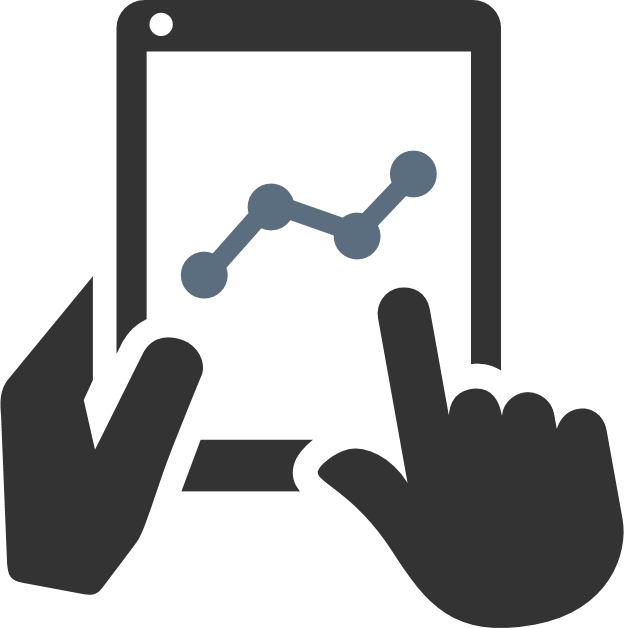 2023
Will be about the rest of retailers catching up
Retail CFO Survey Results: Key Trends & Industry Predictions
[Speaker Notes: Specialty retailers are leading the charge when it comes to maturity around tech innovation and adoption
They are the least concerned with falling behind on tech (32%) 
This is ahead of pure play e-commerce (DTC), department stores, and big box retailers. 
Specialty retailers tend to have more targeted and specific data analytics in place relative to the markets they serve
Their business relies heavily on ability to tailor offerings and reach a more niche customer base
While retailers noted falling behind on tech is No. 1 risk, plans to pursue digital transformation actually decreased (41% down from 50% in 2022)
We think this is for two reason: 
First, the retailers who needed to make those digital investments already did it, so the number went down YoY
Second, there is a struggling group of retailers that don’t know how to tackle digital transformation or don’t know where to start 
Those that haven’t invested in digital innovation yet need to jump aboard]
DIGITAL INNOVATIONCustomer Experience
Optimizing CX is critical – analytics and AI is at the core of that
Leverage customer data analytics to personalize the experience 
It's not the data we understand that will hurt us, but the data we don't understand
Retail CFO Survey Results: Key Trends & Industry Predictions
[Speaker Notes: Knowing your customer – and mapping out that journey – is the key to success 
Advanced digital tools are necessary to meet heightening customer expectations and meet them in their shopping journey.
Data analytics is no longer "nice to have" -- the future of retail depends on it.
Additional examples of how retailers plan to use analytics:
57% plan to use customer analytics to make real-time recommendations to customers 
54% - Promote interconnectivity via loyalty app and in-store and online shopping experience
Retailers will need to lean into AI and analytics in 2023. Don't delay.
Think about AI and analytics as dashboard on your car. What is the needle telling me? Not "what does it say" but "what does it mean."
Understanding the distinction between what data says and what it means is the opportunity for AI to help.]
DIGITAL INNOVATIONAI Paves the Way
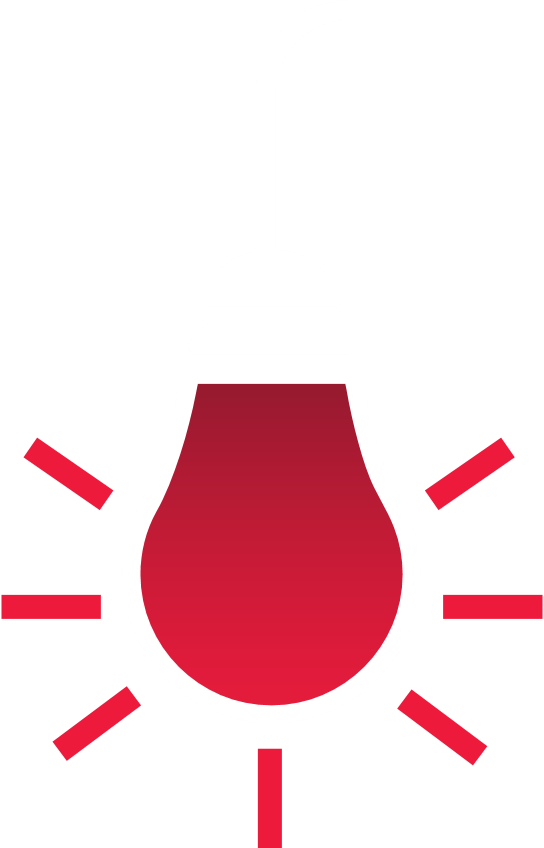 WHAT TO EXPECT IN THE YEAR AHEAD
Lean into AI in 2023
Ultra personalization is the future – follow in the footsteps of specialty retailers to enhance profits
Prioritize integration between new tech and CX to maximize ROI
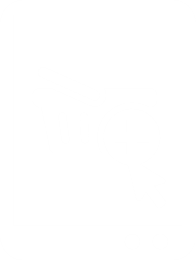 Retail CFO Survey Results: Key Trends & Industry Predictions
[Speaker Notes: Ultra personalization is the future and will come into sharper focus this year
AI and analytics are needed to make that happen
AI will be key to unlocking value in places previously untapped, fueling company growth
Building resiliency and enhancing profits will mean using customer insights to manage inventory, boost sales and promote interconnectivity.
Meet customers where they are! The omnichannel approach isn't going anywhere.]
Methodology
The 2023 BDO Retail CFO Outlook Survey polled 100 retail CFOs with revenues ranging from $250 million to over $3 billion in October 2022. The survey was conducted by Rabin Research Company, an independent marketing research firm, using Op4G’s panel of executives.
Retail CFO Survey Results: Key Trends & Industry Predictions
2023 BDO RETAIL CFO OUTLOOK SURVEY
Retail CFO Survey Results: Key Trends & Industry Predictions
THANK YOU!Questions?
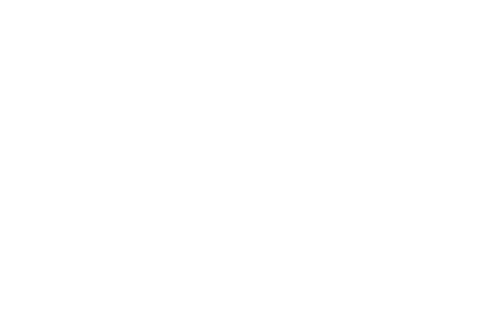 Retail CFO Survey Results: Key Trends & Industry Predictions